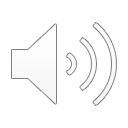 53. I am Alive: 
Tell the World
Part 5
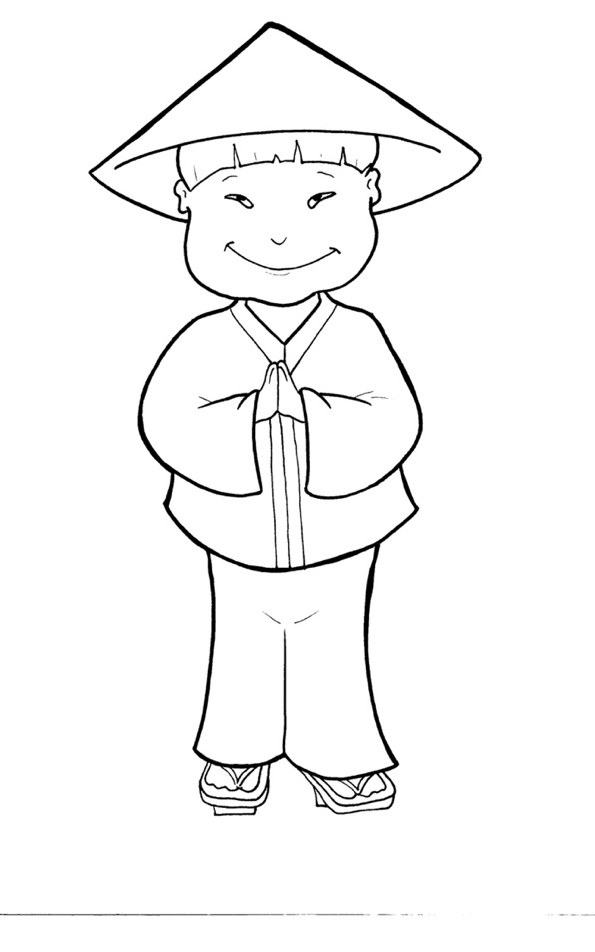 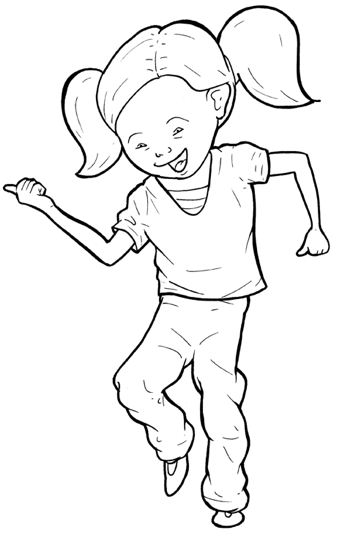 Vocabulary
Original Bible Story
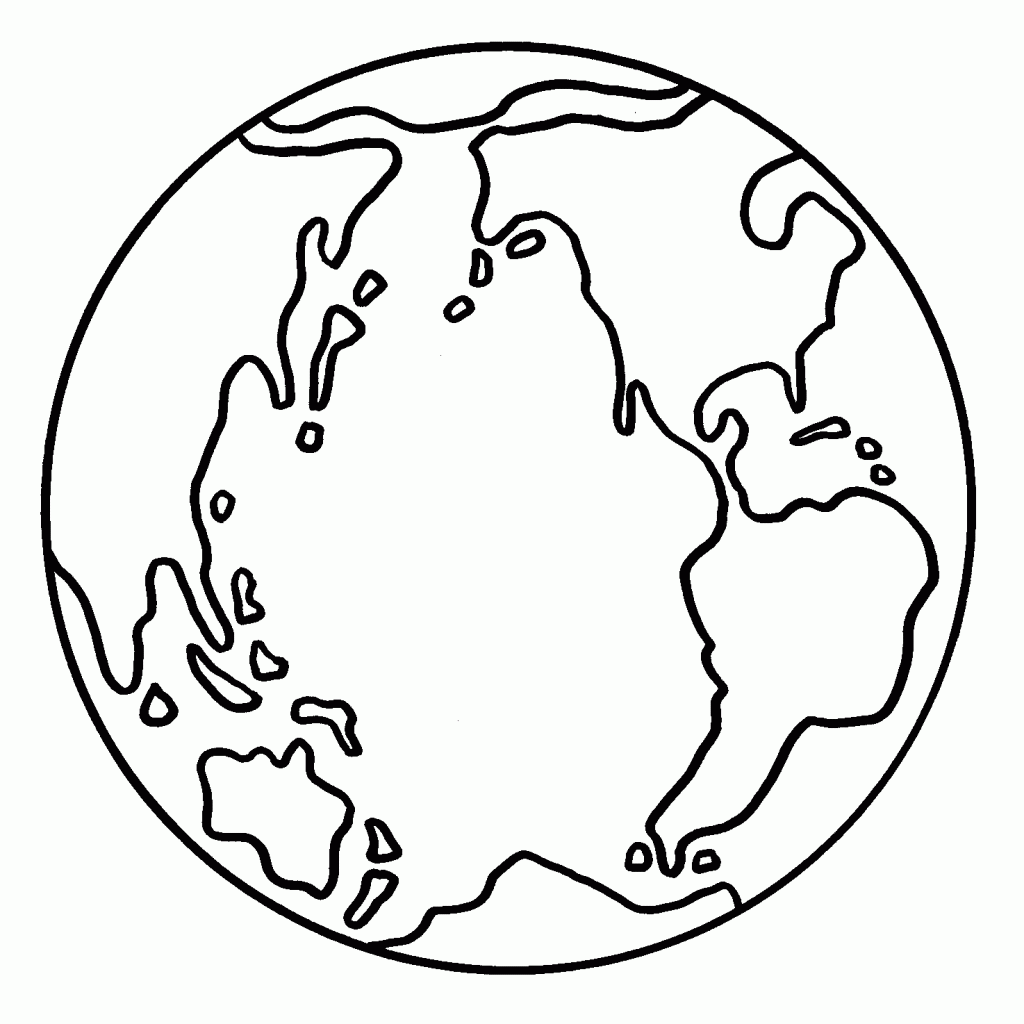 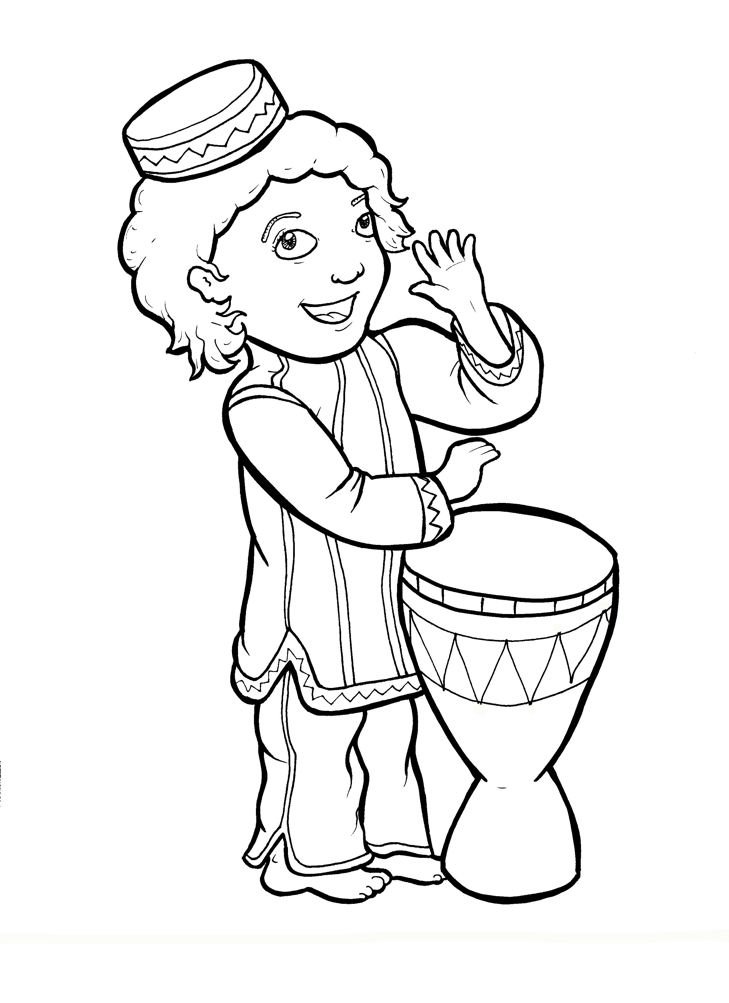 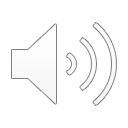 Vocabulary
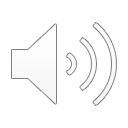 baptize
(BAP -	tize):
to show the world you follow
Jesus using a water custom
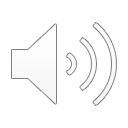 sign
(sign):
a miracle that points us 
to God to bring belief
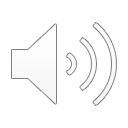 lawless
(LAW - less):
not obeying rules or laws
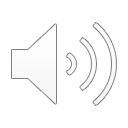 crucify
(CRU - ci - fy):
to put someone to death nailing him on a cross
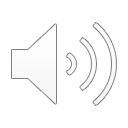 agony
(AG - on - y ):
extreme pain
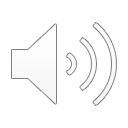 apostles
(a - POS - tles):
The 12 men first chosen as His followers
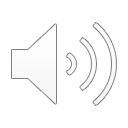 I am Alive: Tell the World
Matthew 28:18-20*; Acts 2*
World English Bible (WEB)
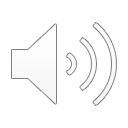 Jesus came to them and spoke to them, saying, 
“Go and make disciples of all nations,
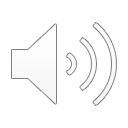 baptizing them in the name of the Father and of the Son
and of the Holy Spirit…
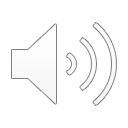 Behold, I am with you always, even to the end 
of the age.” Amen.
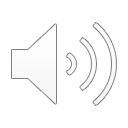 Peter, standing up with the eleven, lifted up his voice
and spoke out to them, …
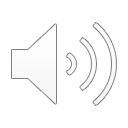 “Jesus of Nazareth, a man approved by God to you by
mighty works and wonders and signs which God did by
him among you,
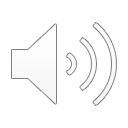 even as you yourselves know…
by the hand of lawless men,
you have taken Him
crucified and killed;
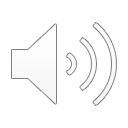 whom God raised up, 
of death, 
held by it.
having freed him from the agony
because it was not possible that he should be
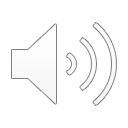 “Let all the house of Israel 
that God has made him both Lord and Christ,
this Jesus whom you crucified.”
therefore know certainly
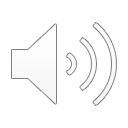 Now when they heard this, they were cut to the heart,
and said to Peter and the rest of the apostles,
“Brothers, what shall we do?”
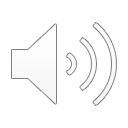 Peter said to them, “Repent, and be baptized,
every one of you, in the name of Jesus Christ
for the forgiveness of sins, and you will receive 
the gift of the Holy Spirit.
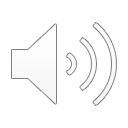 For this promise is to you, and to your children, 
and to all who are far off, even as many as the 
Lord our God will call to himself.”
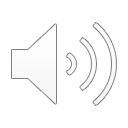 Then those who gladly received his word were baptized.
There were added that day about three thousand souls.
* Matthew 28:18-20; Acts 2:14; 22 – 23; 32-33; 38-41 (modified)